Top Ten Things to Know About Vietnam
Professor Duncan McCargo
1. Vietnam is a country and not a war.
1. Vietnam is a country and not a war.
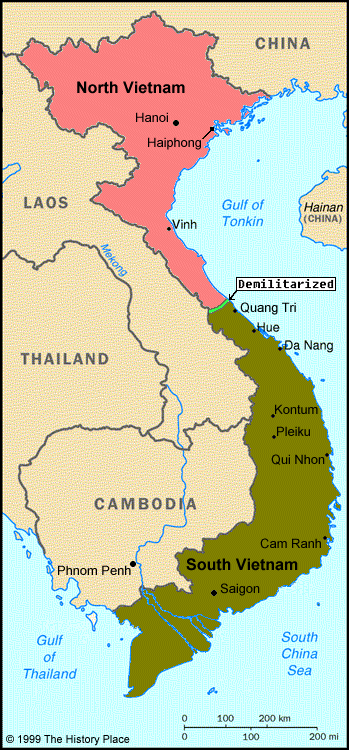 1. Vietnam is a country and not a war.
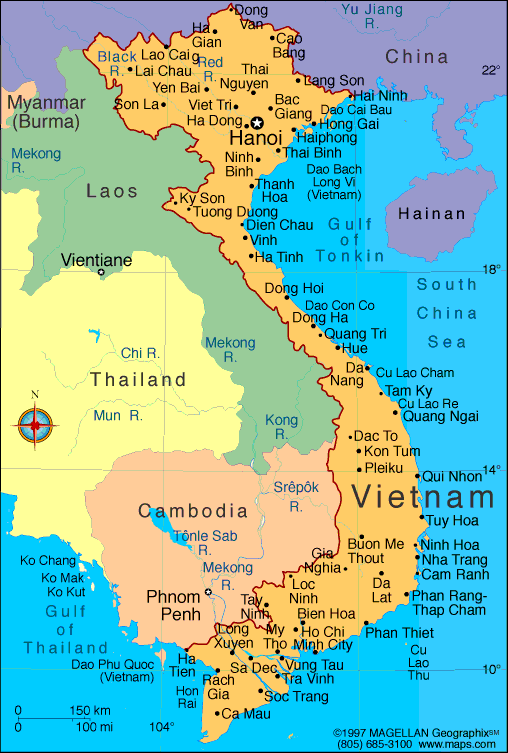 2. Vietnamese people don’t hate America.
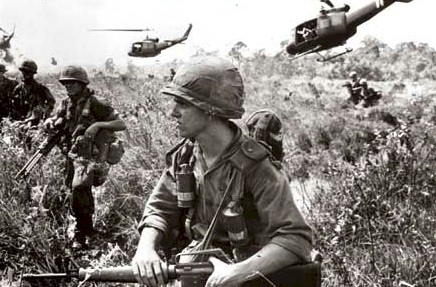 2. Vietnamese people don’t hate America.
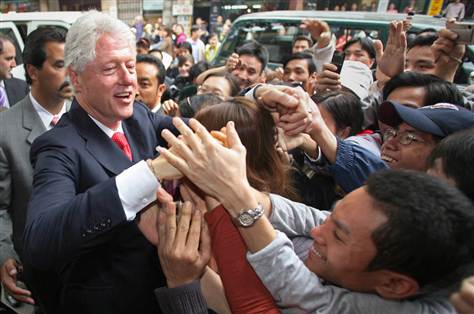 3. Vietnam has a very dynamic economy.
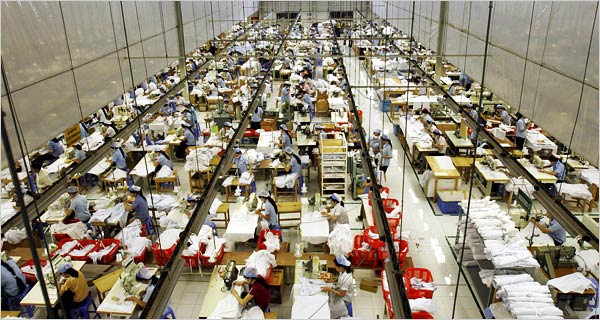 3. Vietnam has a very dynamic economy.
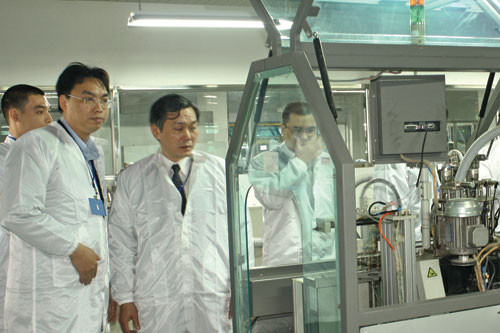 4. Vietnam has excellent public services.
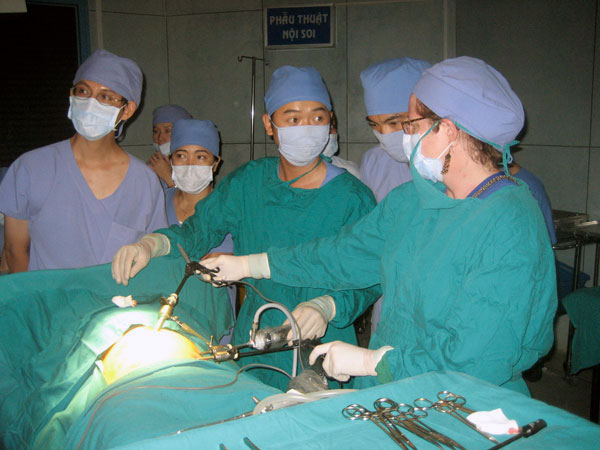 4. Vietnam has excellent public services.
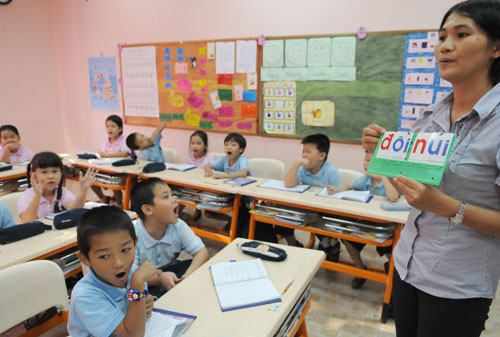 5. Vietnam is a one party state.
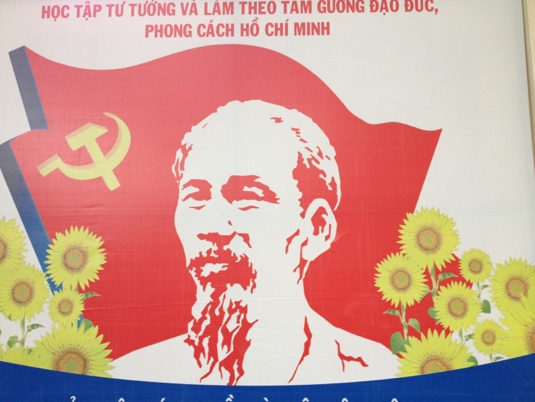 5. Vietnam is a one party state.
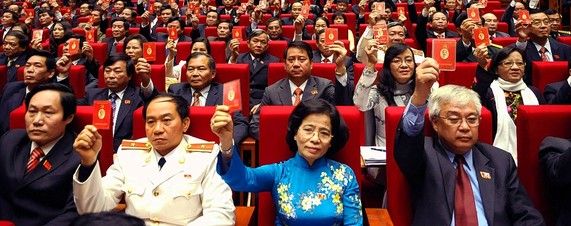 6. Vietnam has a complex relationship with China.
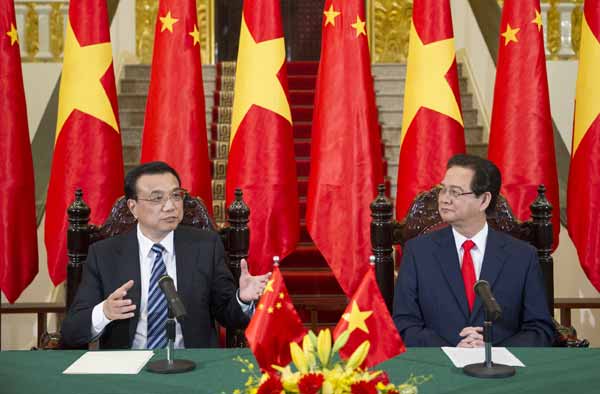 6. Vietnam has a complex relationship with China.
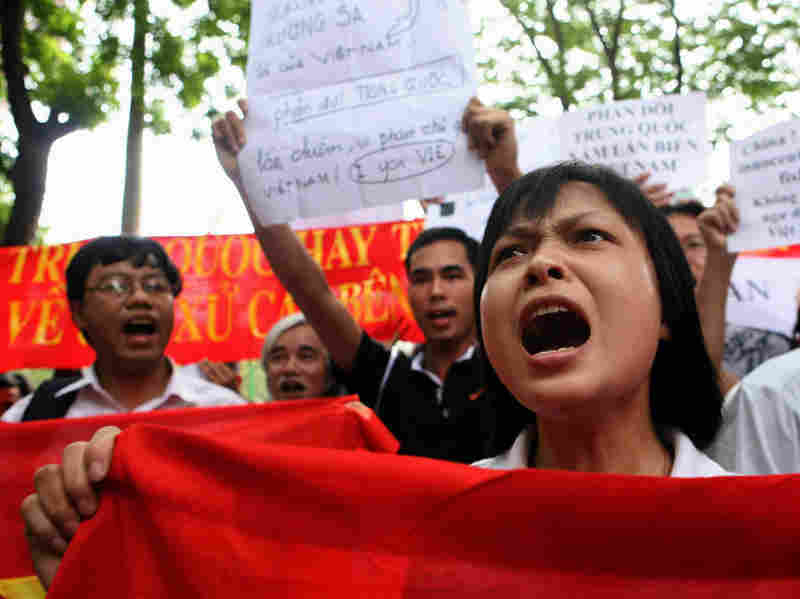 7. North and South Vietnam are strikingly different.
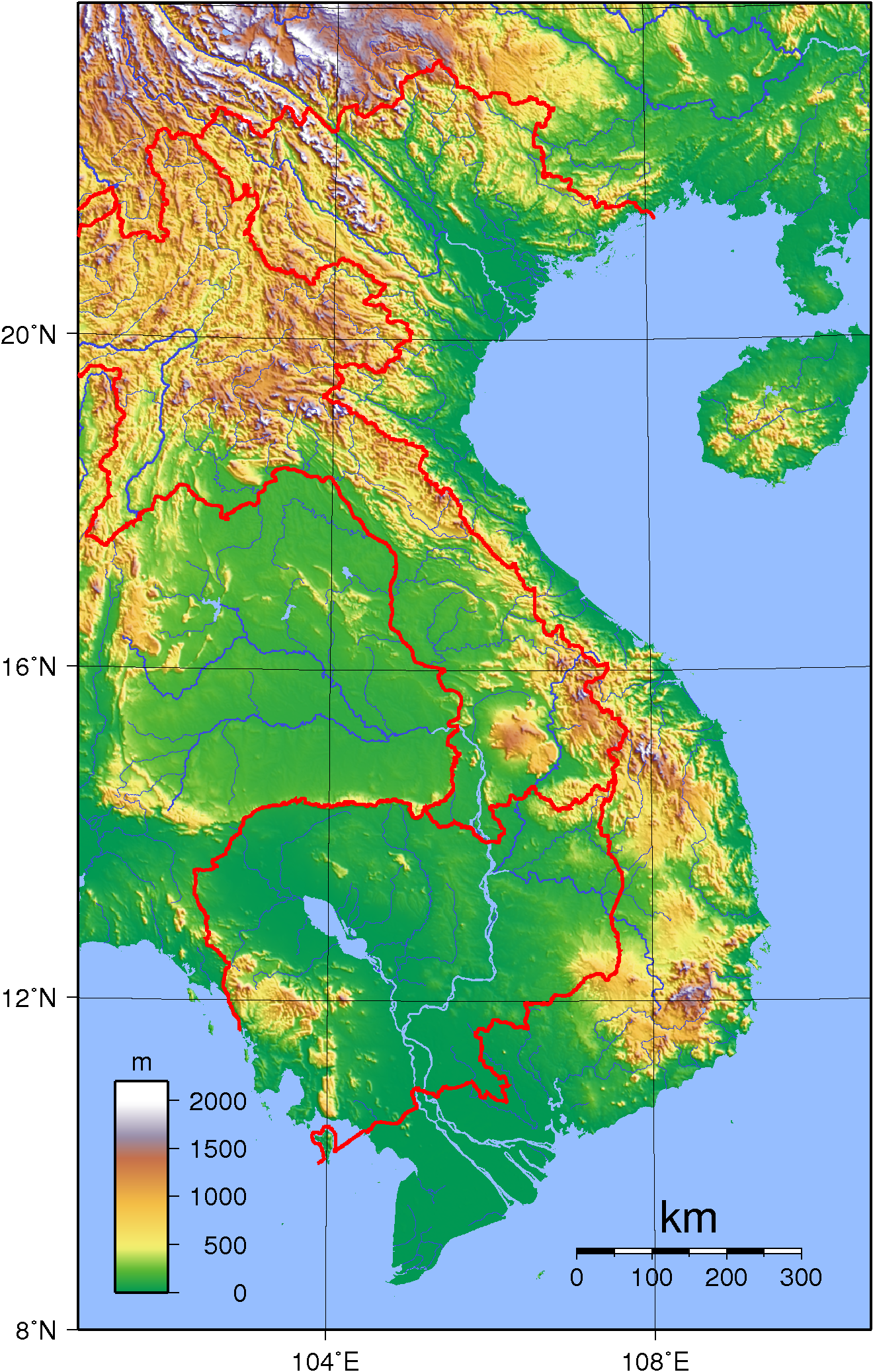 7. North and South Vietnam are strikingly different.
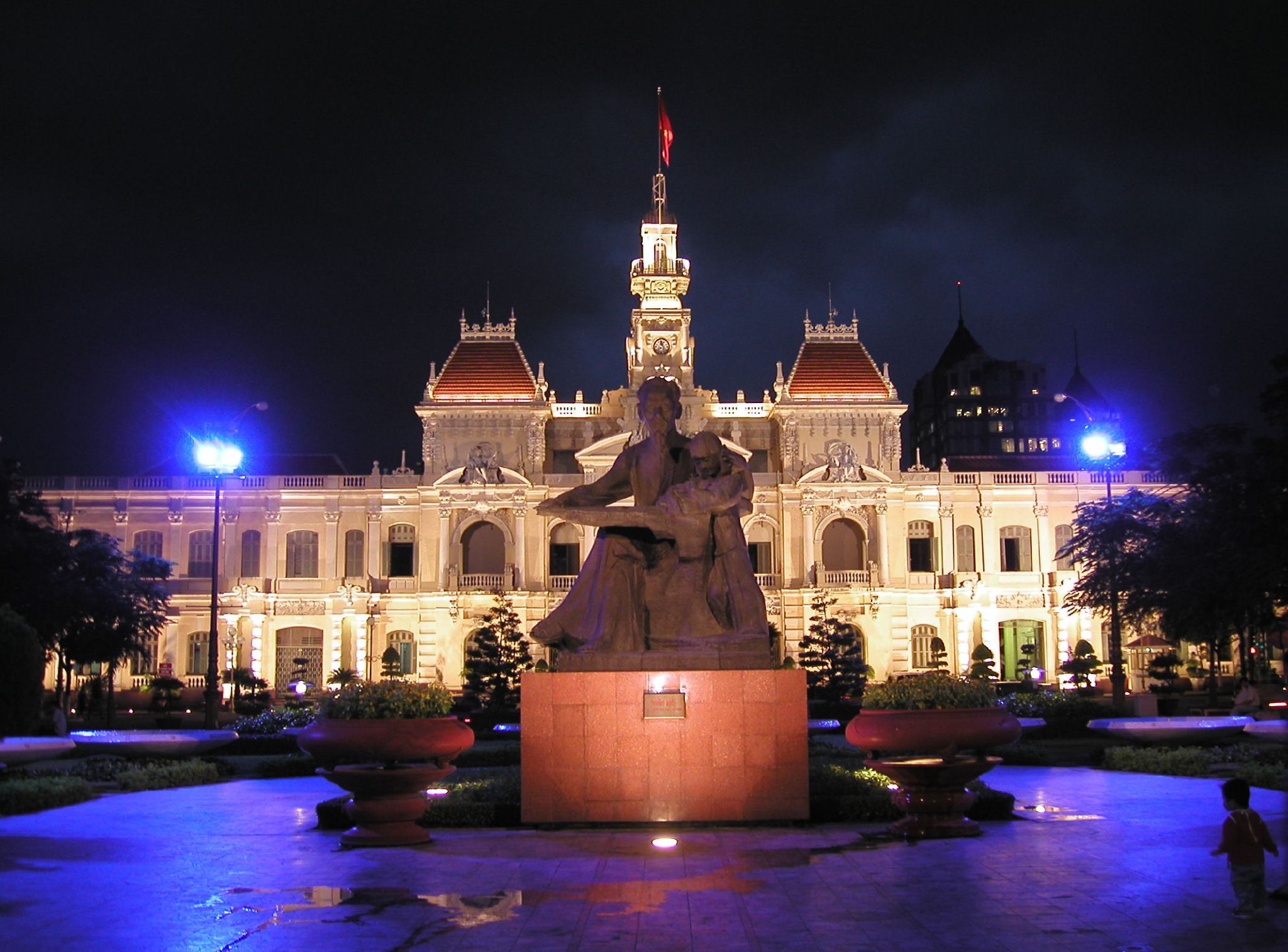 7. North and South Vietnam are strikingly different.
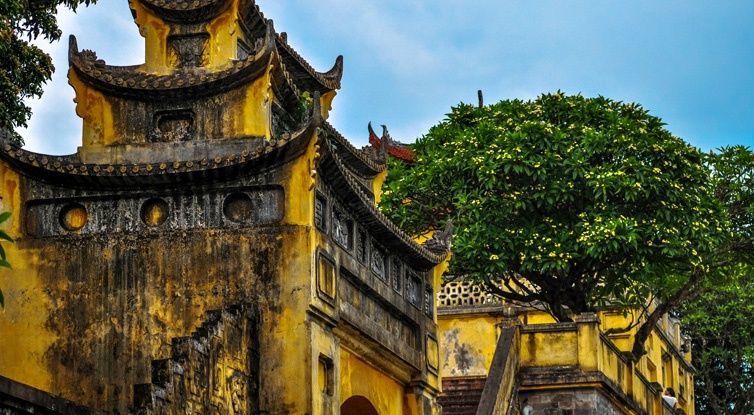 8. Vietnam has terrible traffic.
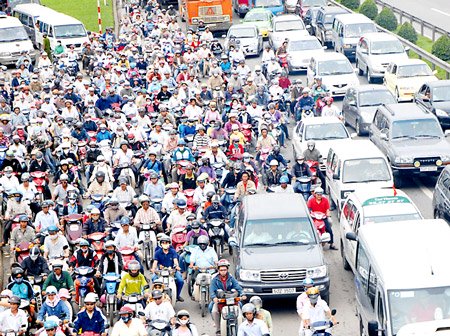 8. Vietnam has terrible traffic.
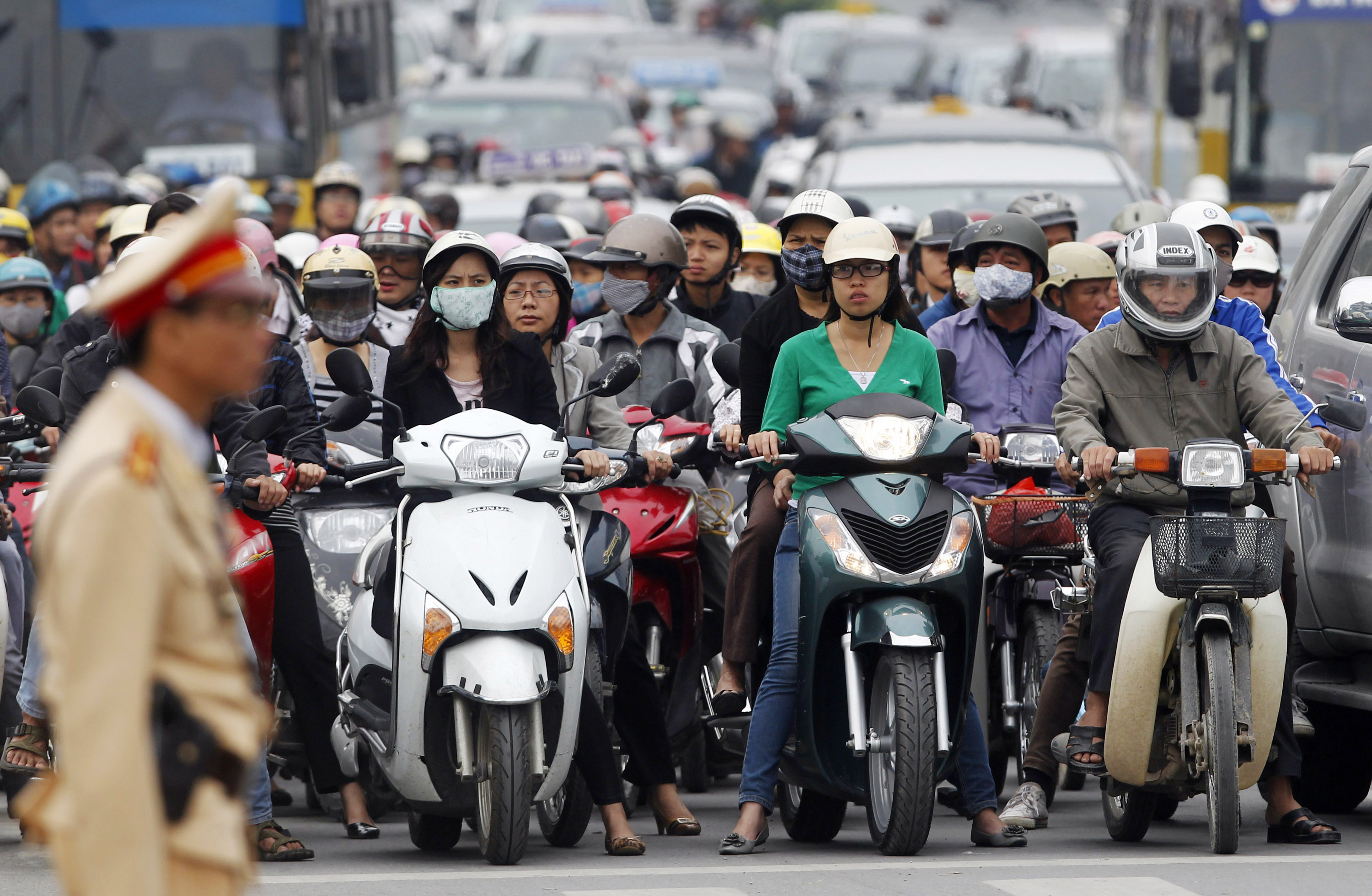 9. There are more than three million Overseas Vietnamese.
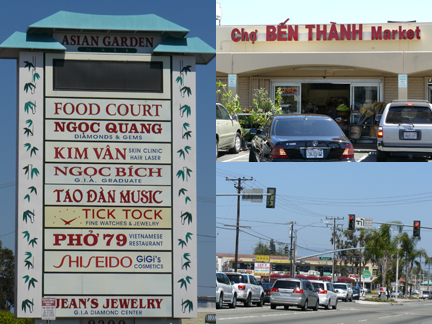 9. There are more than three million Overseas Vietnamese.
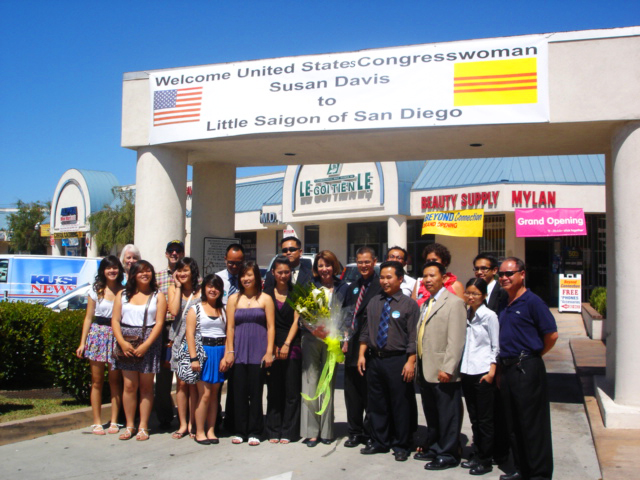 10. Vietnam is crucial to the future of Southeast Asia.
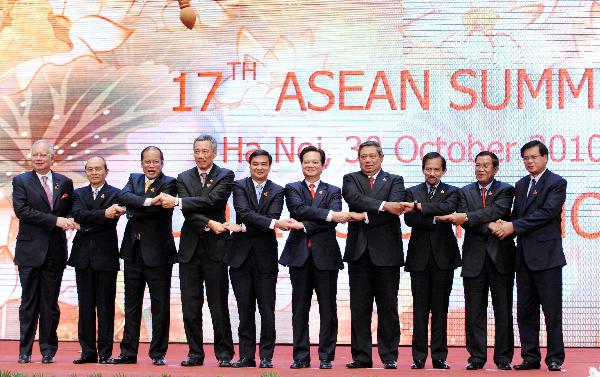 10. Vietnam is crucial to the future of Southeast Asia.
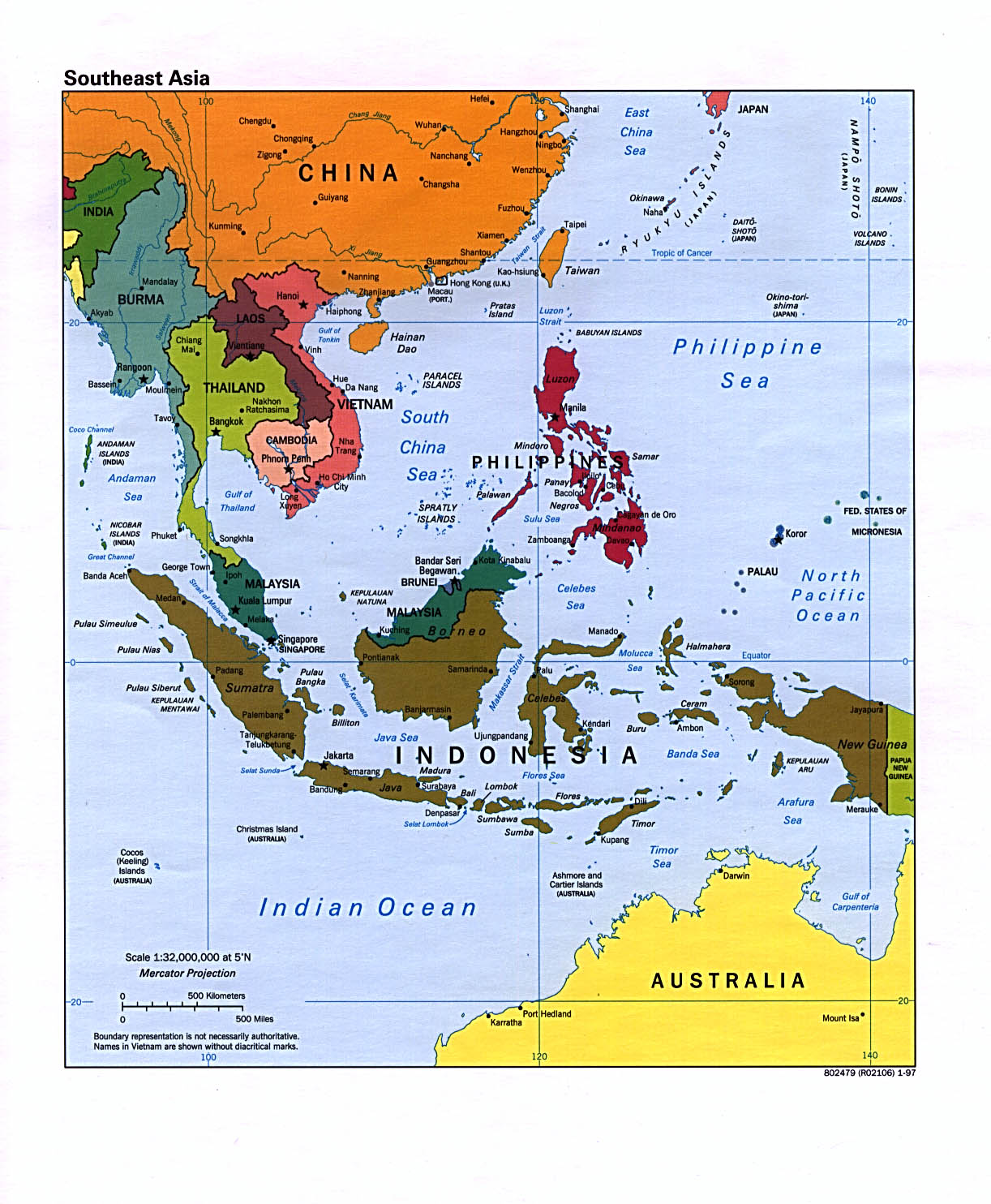